Lattice Calculations of Hadronic Properties
Hartmut Wittig
PRISMA Cluster of Excellence, Institute for Nuclear Physics and Helmholtz Institute Mainz
EMMI RRTF Symposium
GSI Darmstadt

9 October 2013
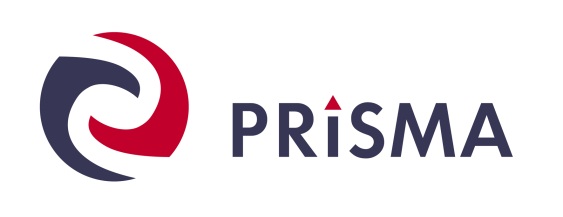 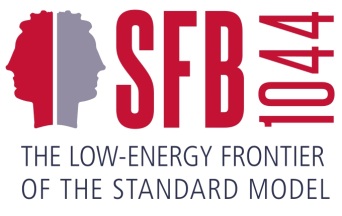 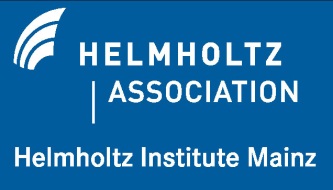 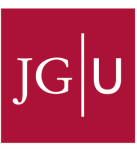 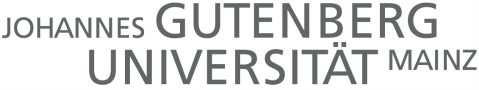 TexPoint fonts used in EMF. 
Read the TexPoint manual before you delete this box.: AAAAAAAAAAAAAAAA
2 | Introduction
Low-Energy QCD in the LHC Era
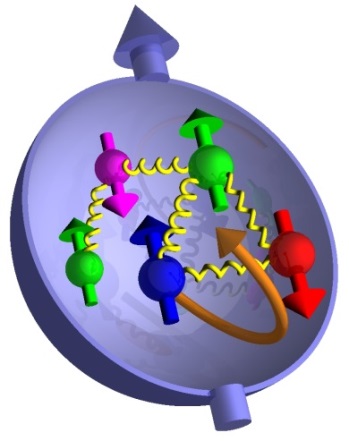 Quantitative understanding of hadronic properties:
Hadron masses and decays
Structural properties
Determination of Standard Model parameters
Quark masses, strong coupling constant
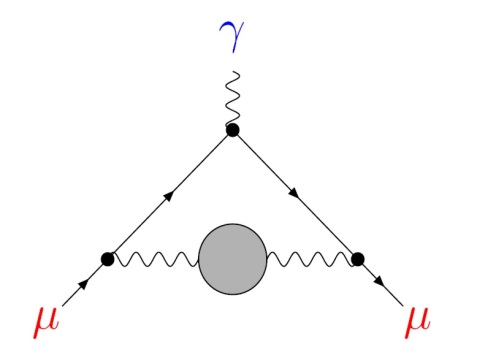 Non-perturbative input for QCD phase diagram:
Transition temperature; critical endpoint
Equation of State
Transport properties
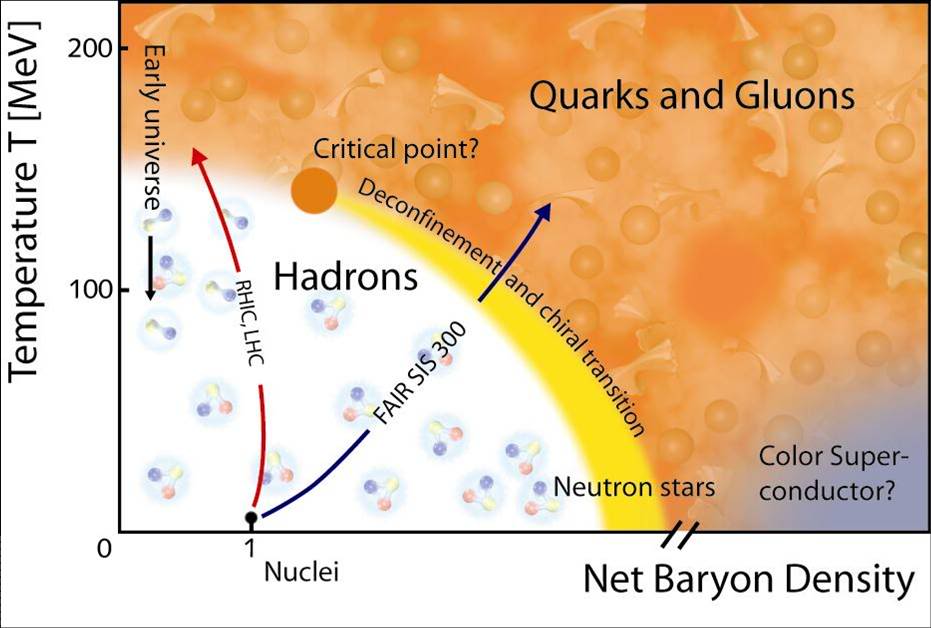 3 | Introduction
Lattice QCD: non-perturbative; regularised Euclidean functional integrals
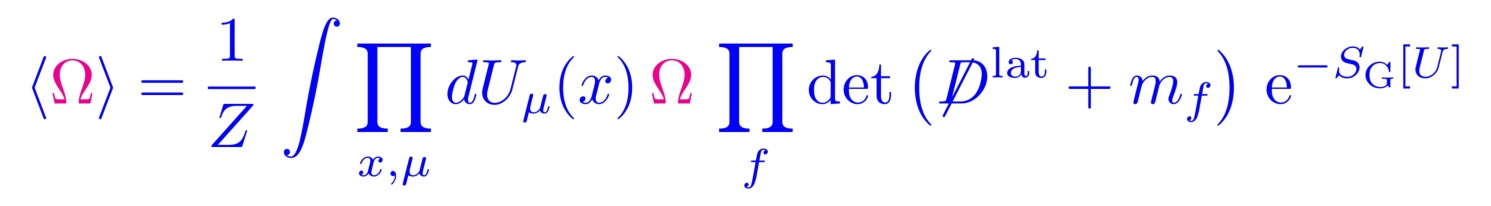 Simulation algorithm:   Hybrid Monte Carlo
[Duane et al., 1987]
Pion mass, i.e. lightest mass in the pseudoscalar channel:
4 | Introduction
Systematic Effects
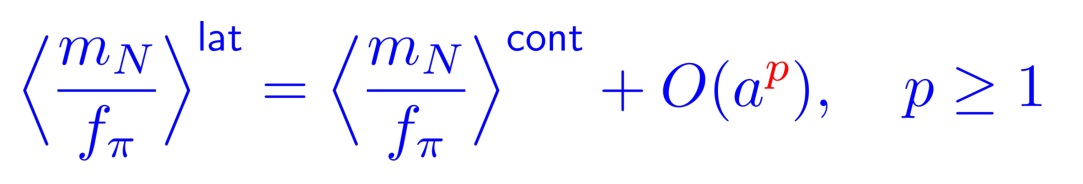 Lattice artefacts:
Finite volume effects:
Unphysical quark masses:
Inefficient sampling of SU(3) group manifold:
[Lüscher & Schaefer, 2012]
5 | Introduction
Many observables require evaluation of quark-disconnected diagrams:
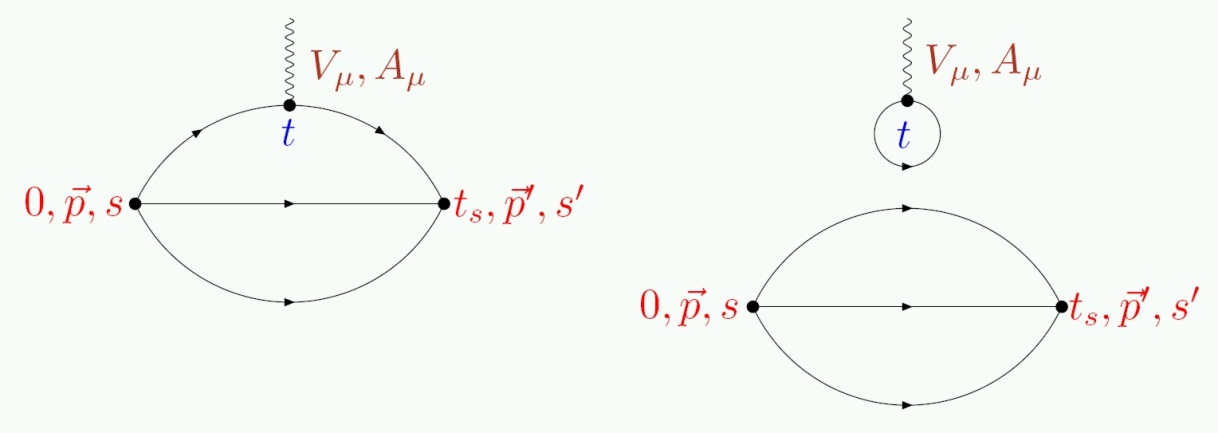 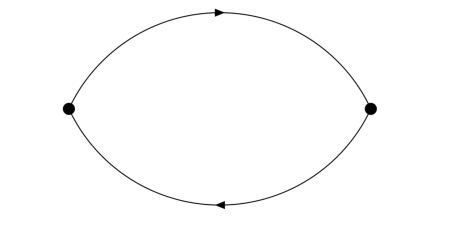 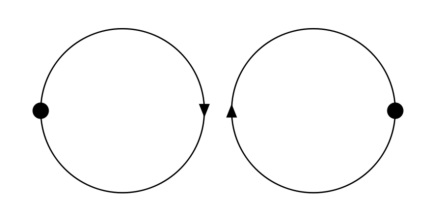 Exponentially increasing noise-to-signal ratio:
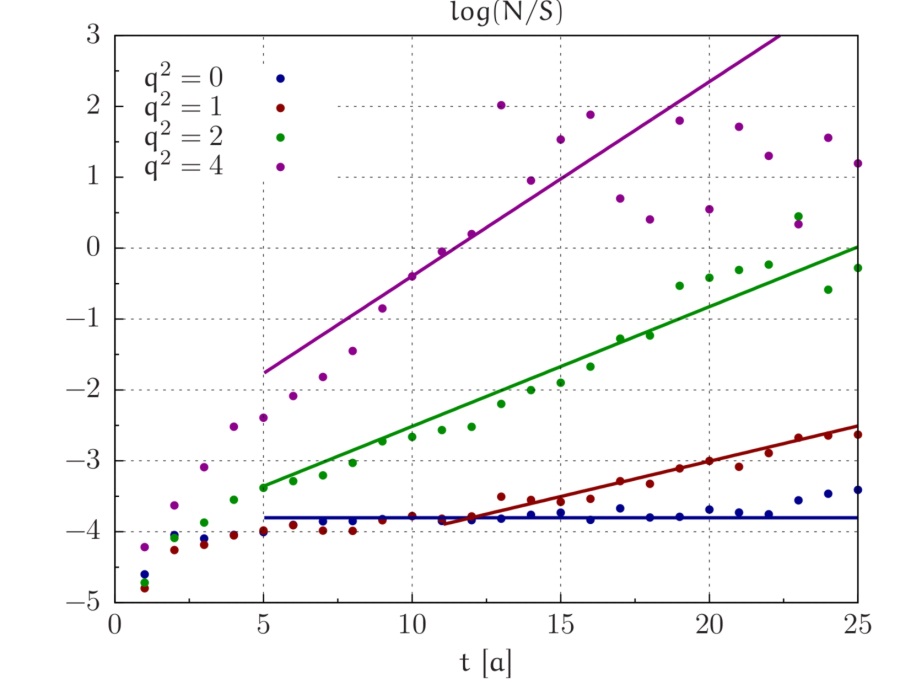 Obstacle for accurate calculations of hadron form factors and baryonic properties
6 | Outline
Outline
Hadron Spectroscopy
Light hadrons
Excitation spectrum; resonances
Hadron Structure
Nucleon electromagnetic form factors and axial charge
Scalar form factor of the pion
Conclusions
7 | Hadron Spectroscopy
Hadron Spectroscopy
8 | Hadron Spectroscopy
Hadron Spectroscopy
Hadron masses encoded in correlation functions:
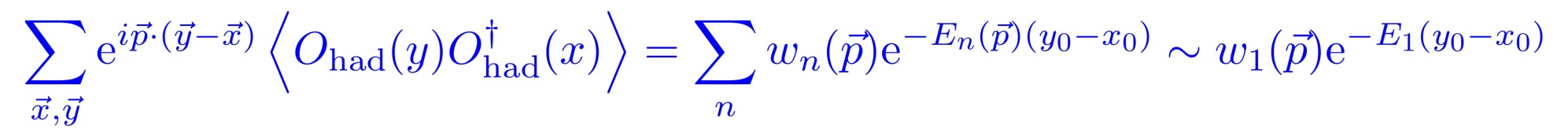 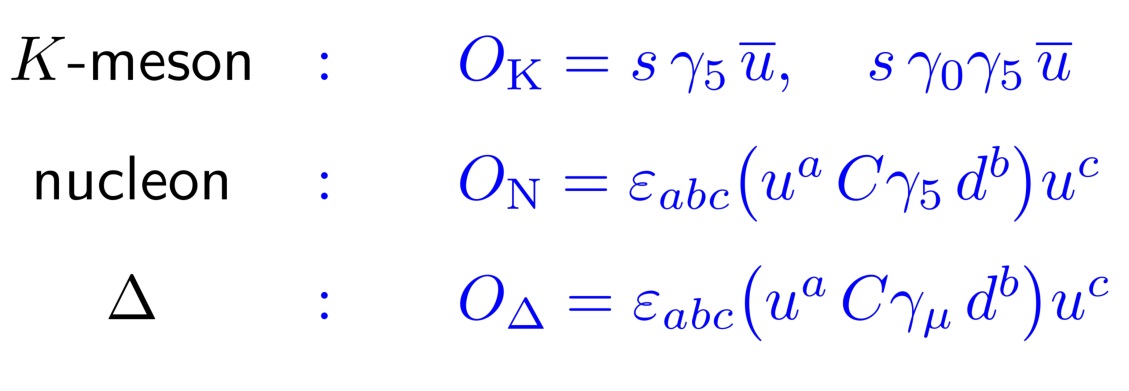 Ground state dominates at large Euclidean time separations
Excited states:  sub-leading contributions
9 | Hadron Spectroscopy
Light Hadron Spectrum
Masses of the lowest-lying hadrons:   Benchmark of Lattice QCD
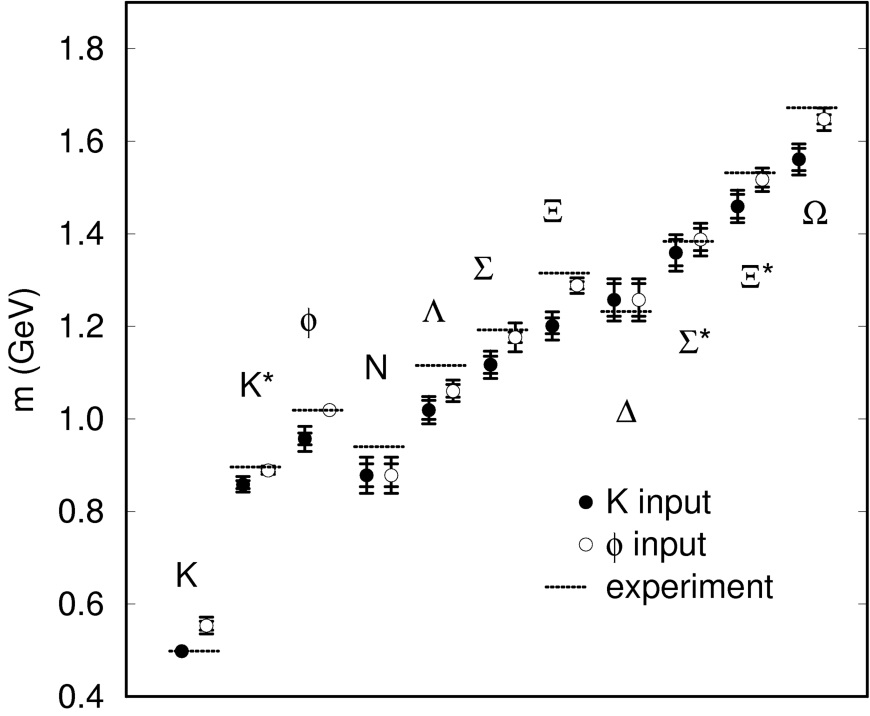 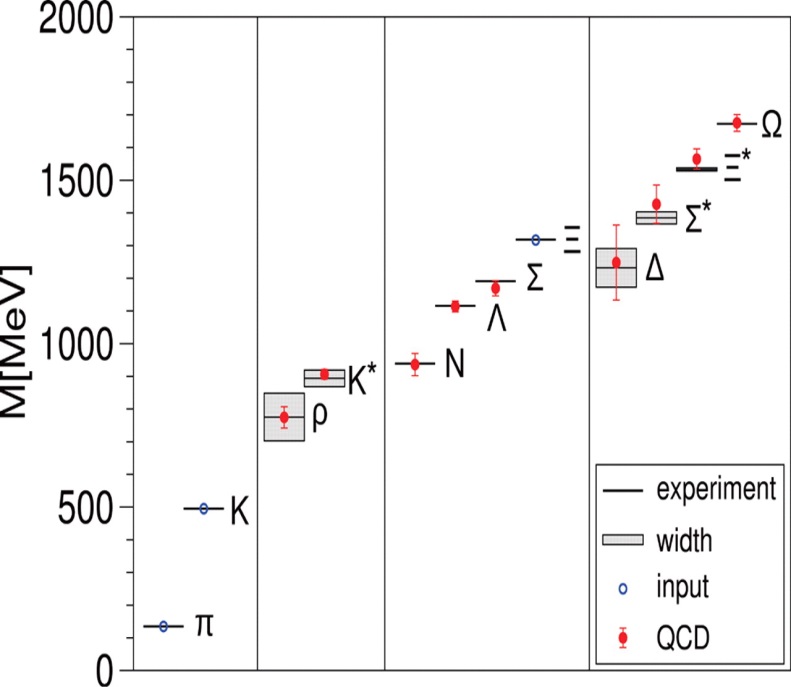 CP-PACS Collaboration (1998):
BMW Collaboration (2008):
Quenched approximation
Agreement with experiment at the level of 10 – 15%
Statistically significant deviations
Masses of the lowest-lying hadrons computable from first principles
10 | Hadron Spectroscopy
Challenges in lattice spectroscopy
Excitation spectrum and resonance parameters:
Isolate sub-leading contributions to correlation functions
Capture properties of states with radial and orbital excitations
Distinguish bound states and resonances from multi-hadron states
Include contributions from quark-disconnected diagrams
Complete determination of resonance parameters:  energy and width
Techniques:
Variational principle – Generalised eigenvalue problem
Anisotropic lattices
“Lüscher method”:  energy levels in a finite box
…
11 | Hadron Spectroscopy
Variational principle
Matrix correlator:
Solve Generalised Eigenvalue Problem   (GEVP):
Define
;   then
[Lüscher & Wolff, 1990]
12 | Hadron Spectroscopy
Anisotropic lattices
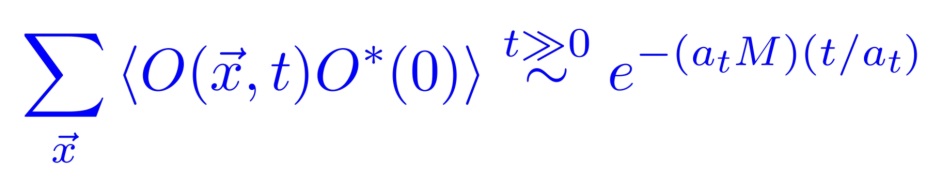 13 | Hadron Spectroscopy
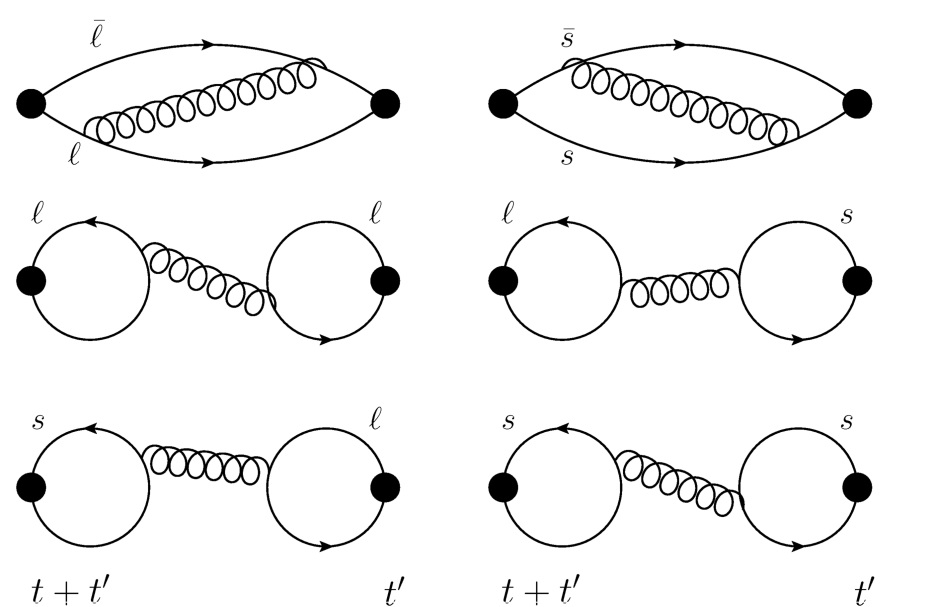 Disconnected diagrams are crucial
Mixing angles:
14 | Hadron Spectroscopy
ETM Collaboration (Michael, Ottnad & Urbach), arXiv:1310.1207
Twisted mass Wilson fermions + Iwasaki gauge action
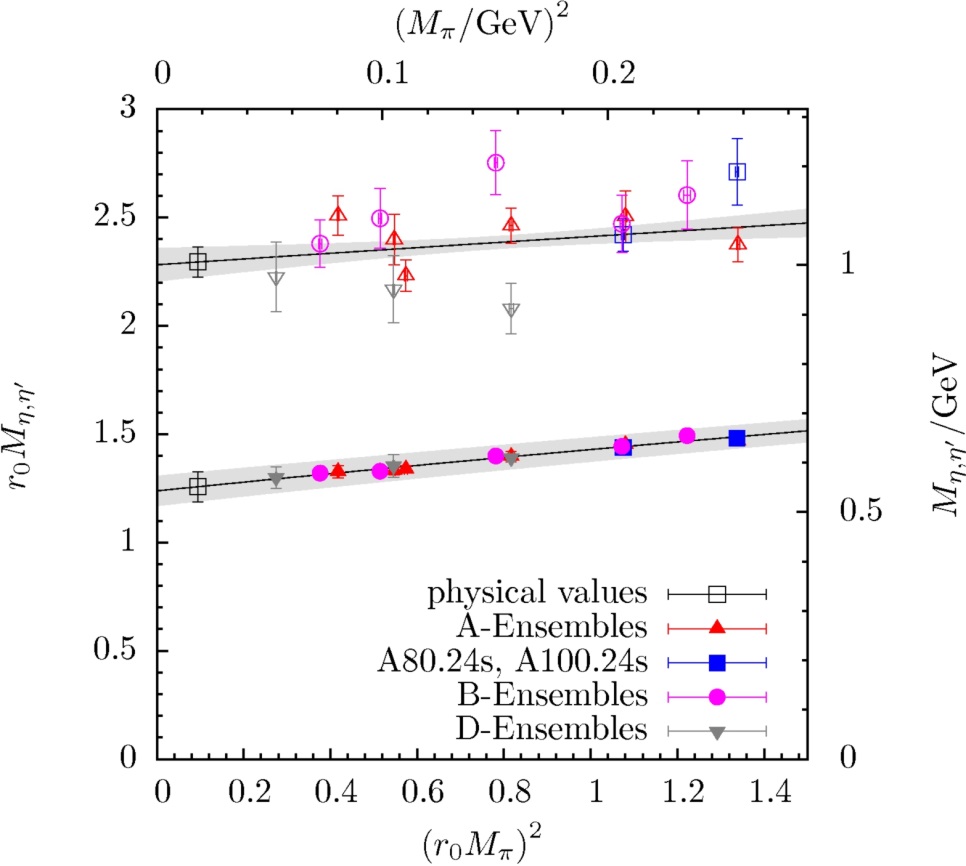 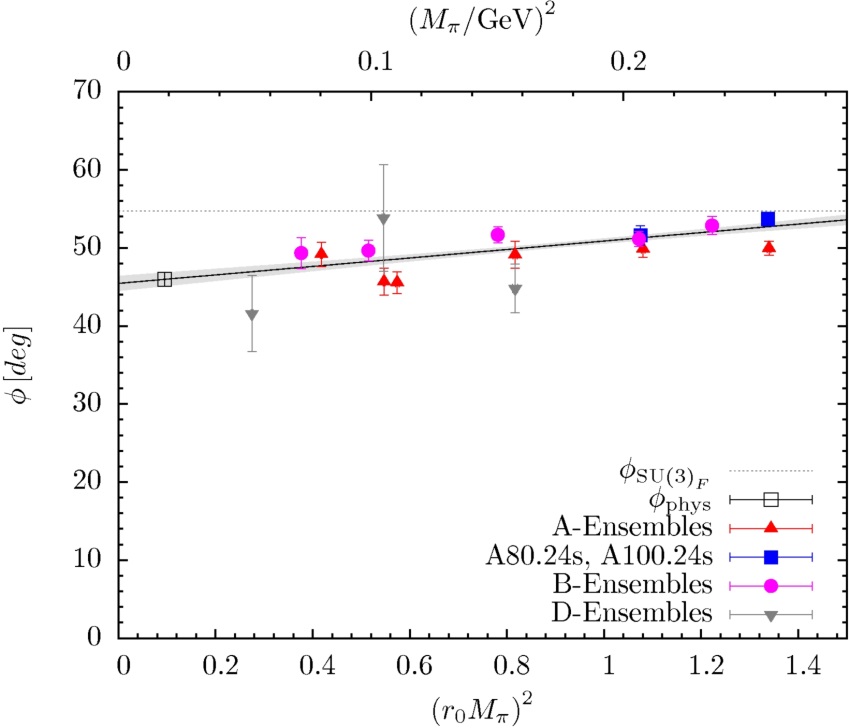 15 | Hadron Spectroscopy
Charmed meson spectroscopy
Open questions:
Existence of states with “exotic” quantum numbers
Lattice issues:
Spin identification:
16 | Hadron Spectroscopy
HSC Collaboration (Moir et al.), JHEP 1305 (2013) 021
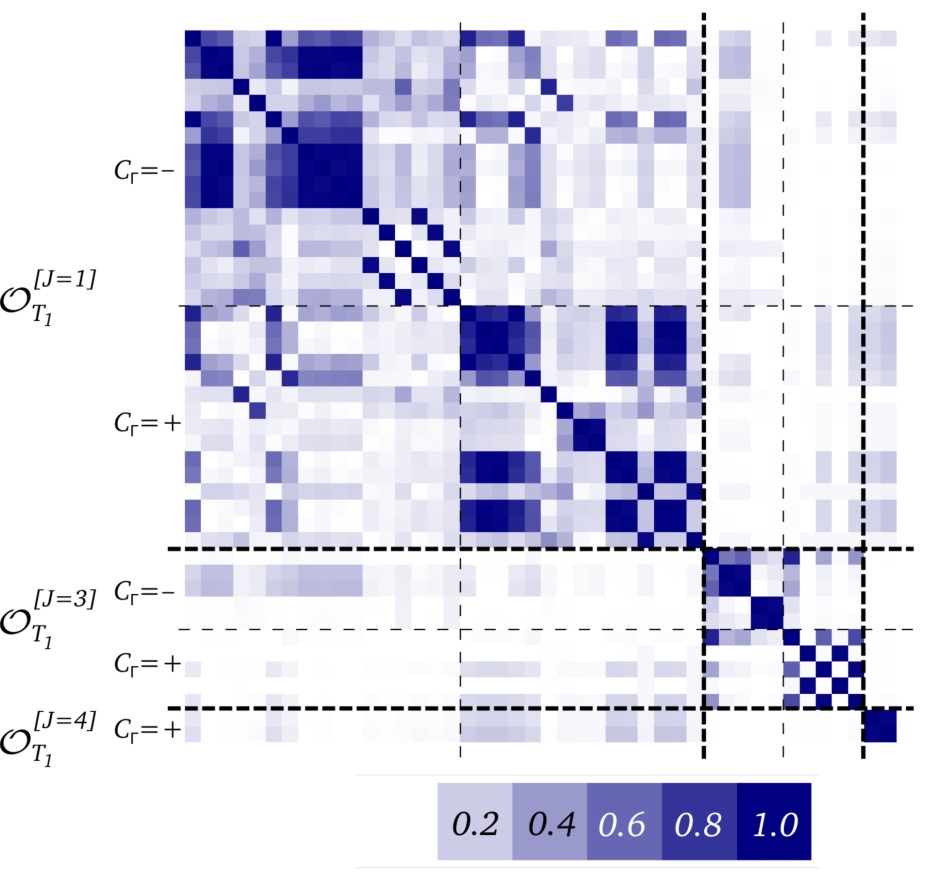 Large variational basis;    overlaps yield information on:
Composition of states
Spin identification
17 | Hadron Spectroscopy
HSC Collaboration (Moir et al.), JHEP 1305 (2013) 021
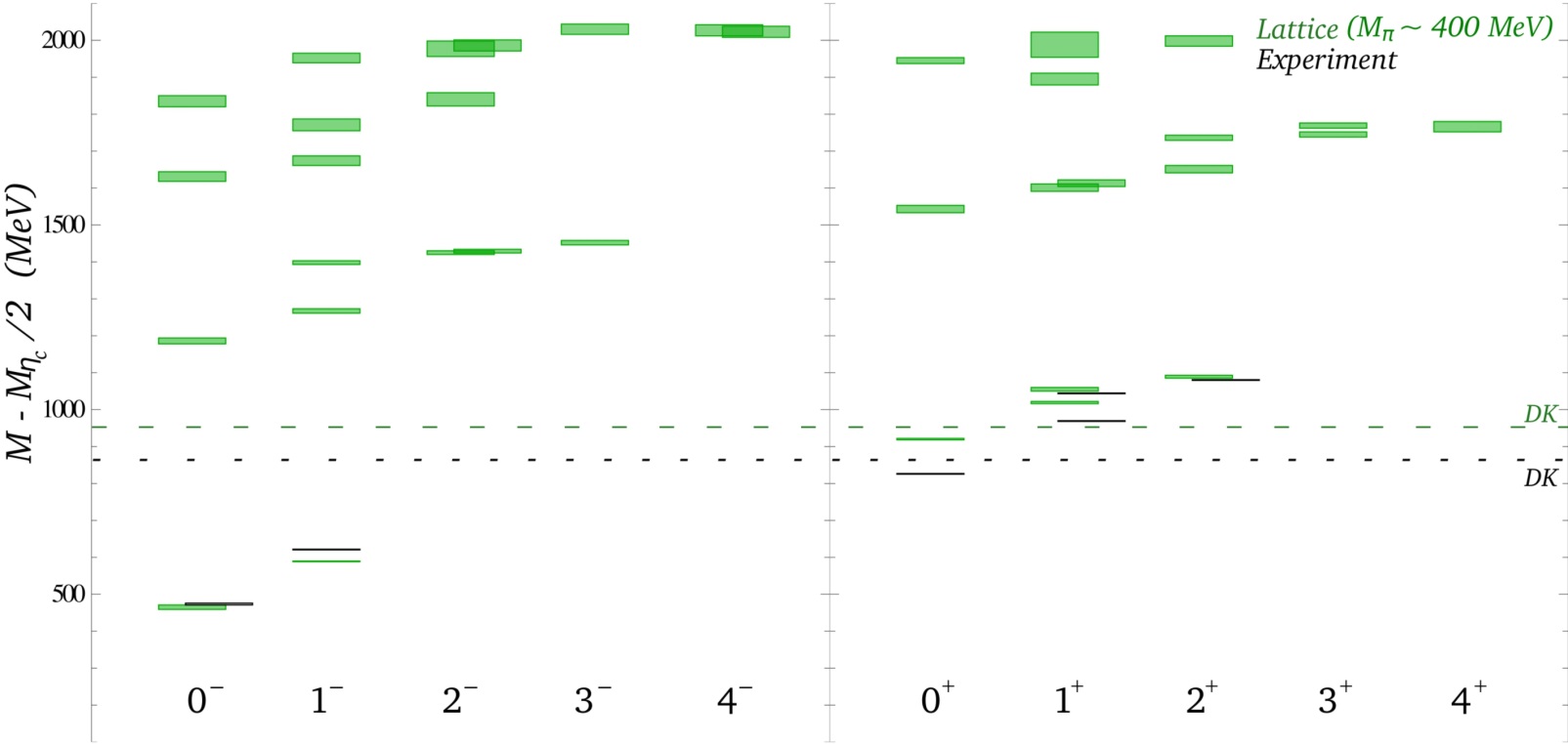 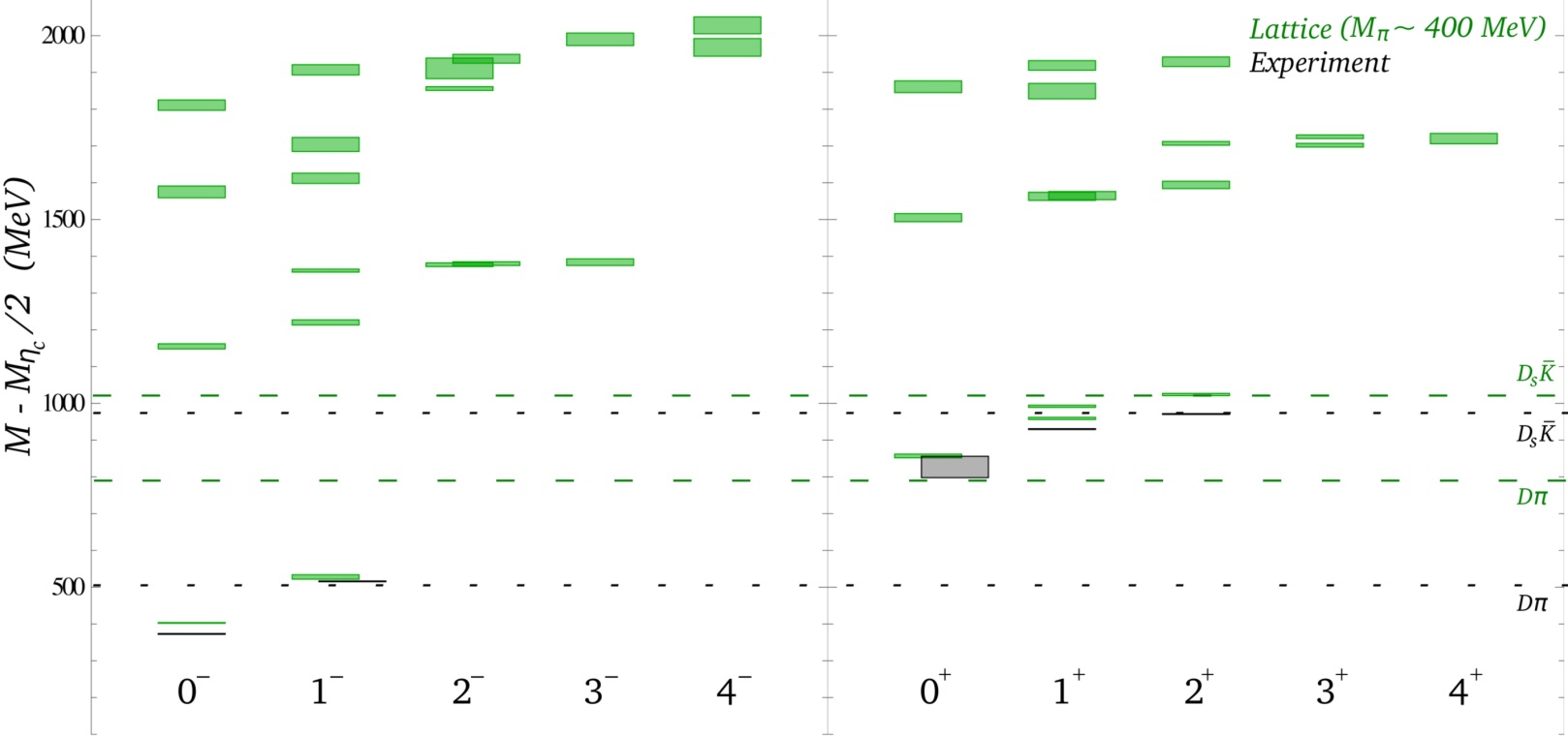 18 | Hadron Spectroscopy
HSC Collaboration (Moir et al.), JHEP 1305 (2013) 021
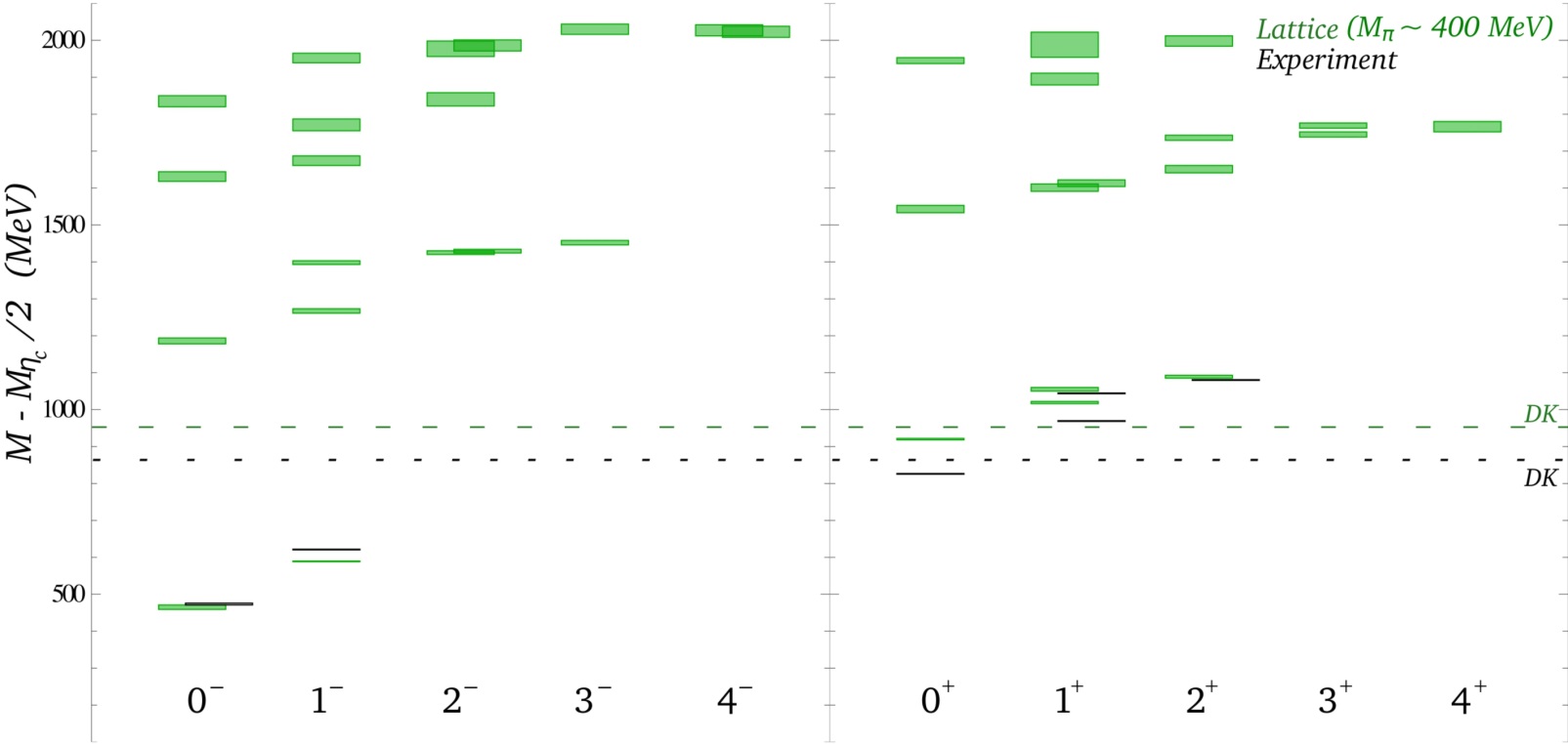 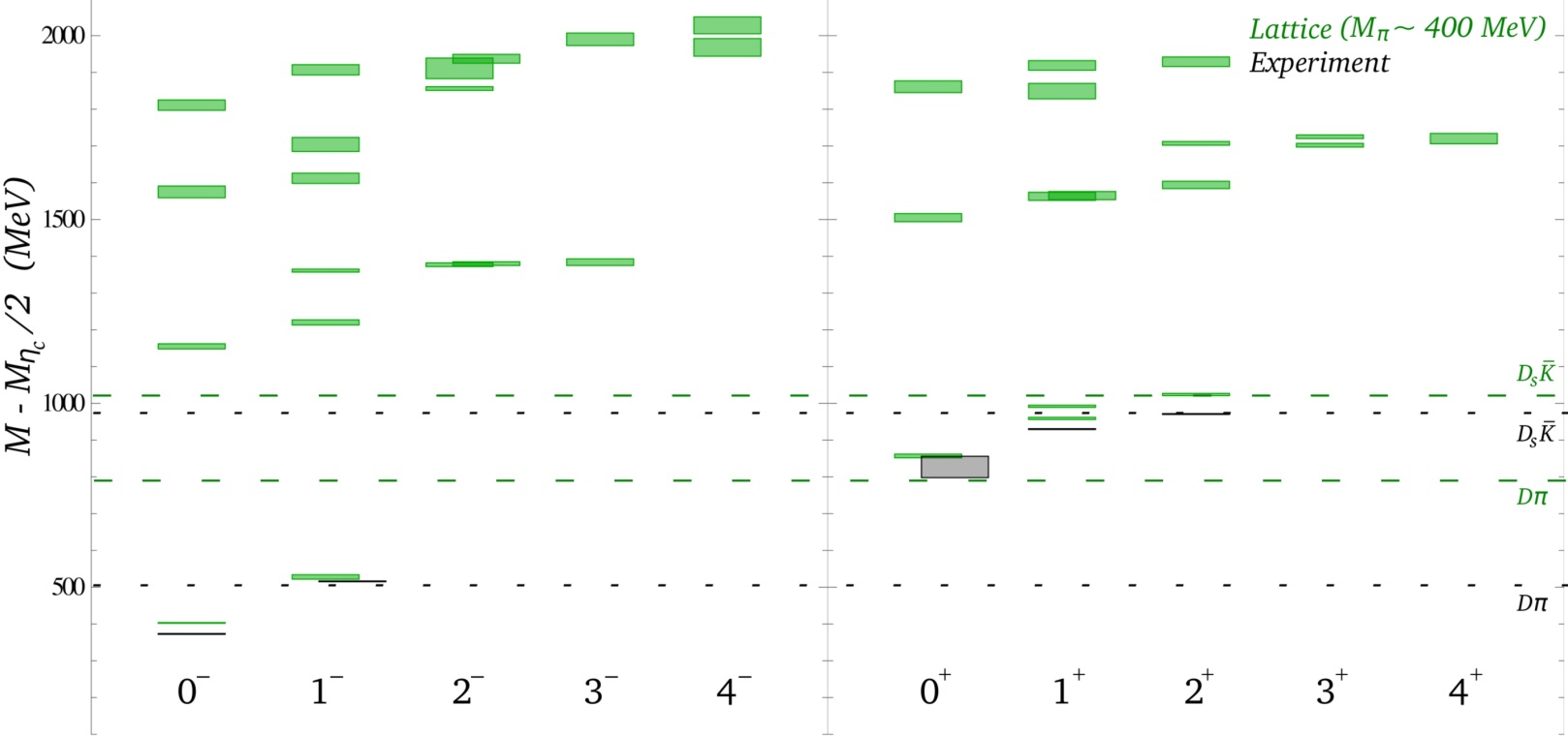 Hybrid candidates
19 | Hadron Spectroscopy
Charmonium
[Prelovsek and Leskovec, arXiv:1307.5172; arXiv:1308.2097]
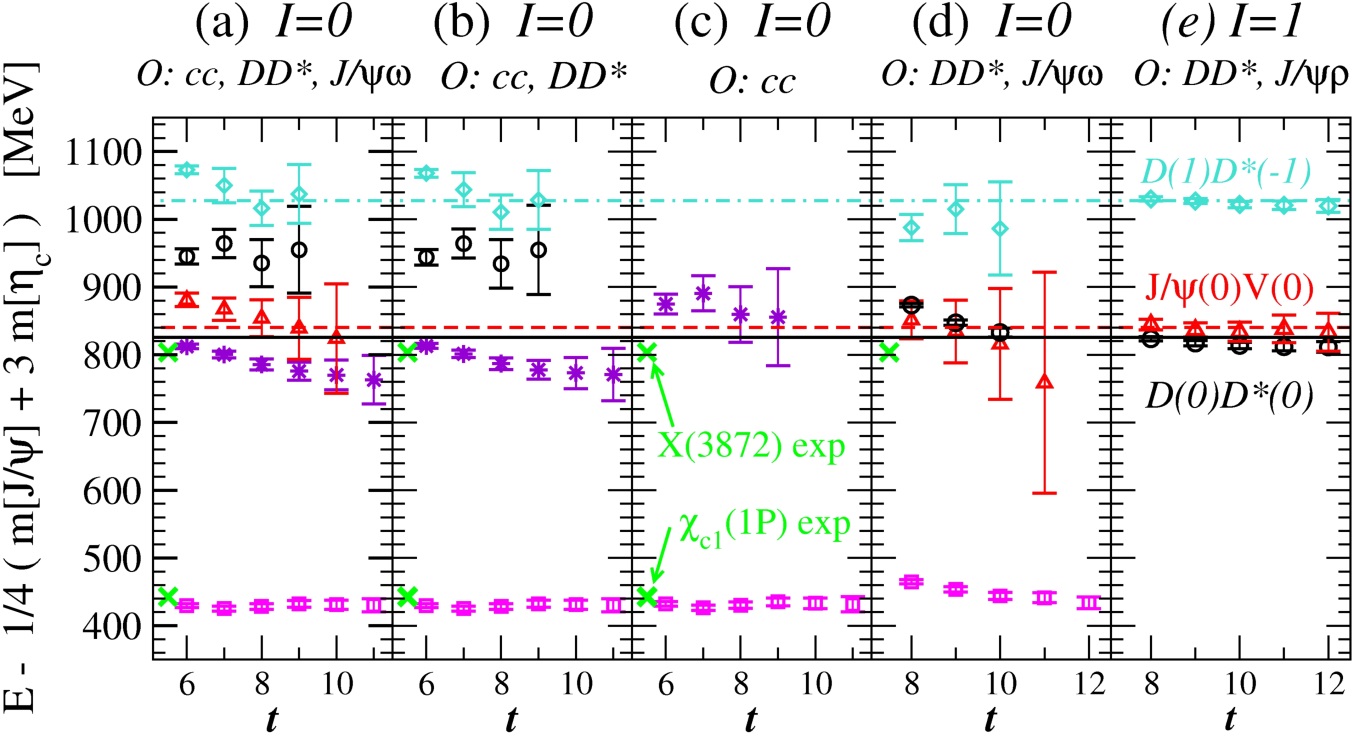 20 | Hadron Spectroscopy
Baryon resonances
Lattice calculations inconclusive – focus on pion mass dependence
Lattice issues:
Baryons: exponentially increasing noise-to-signal ratio
Contamination from excited states
Large finite-size effects
21 | Hadron Spectroscopy
Baryon resonances
Summary plot:  Ch. Thomas @ Lattice 2013
Positive parity:
Negative parity:
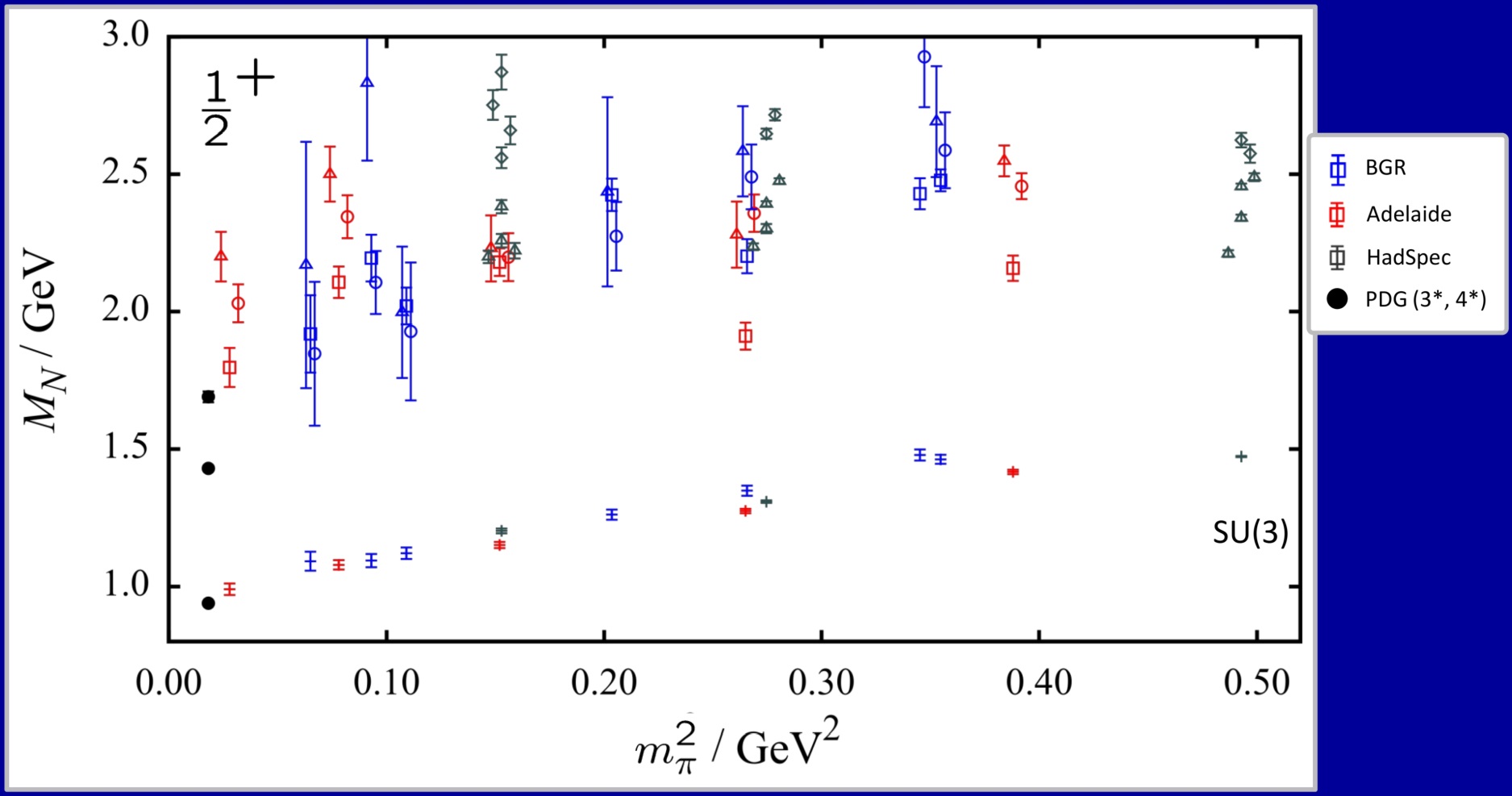 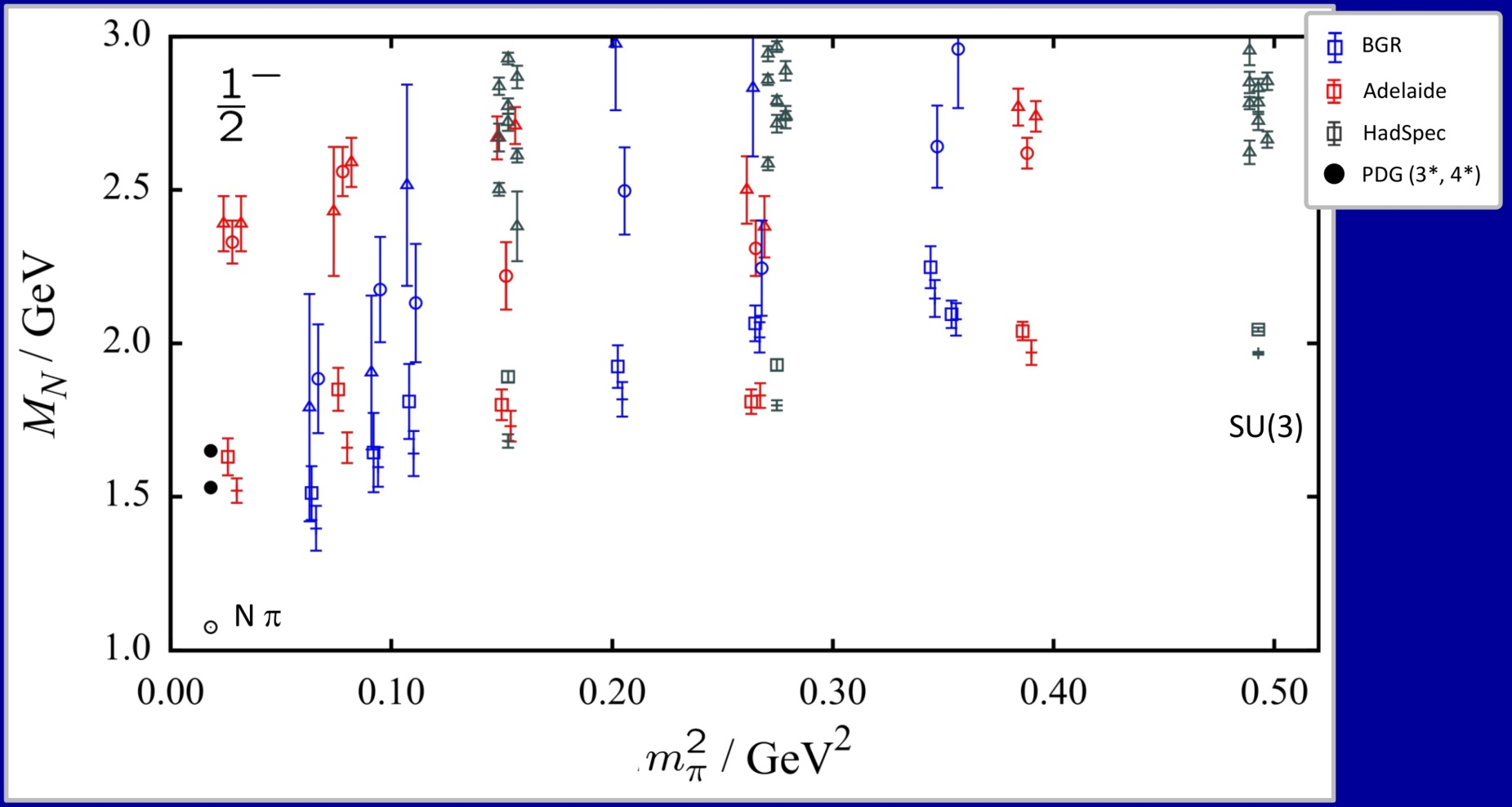 22 | Hadron Spectroscopy
Summary:  Hadron Spectroscopy
Ground state mesons and baryons computable with percent accuracy
Calculations of the excitation spectrum much less refined
Significant progress in mesonic sector
Baryon sector remains inconclusive
Systematic effects not well controlled
Much more statistics required
Volume study required to distinguish scattering states
Resonance widths accessible via multi-particle energy levels in a finite box
[Lüscher 1986 & 1991, Wiese 1989,…]
23 | Outline
23 | Hadron Structure
23 | Smearing Revisited
Hadron Structure
24 | Hadron Structure
Average momentum fraction
Nucleon axial charge
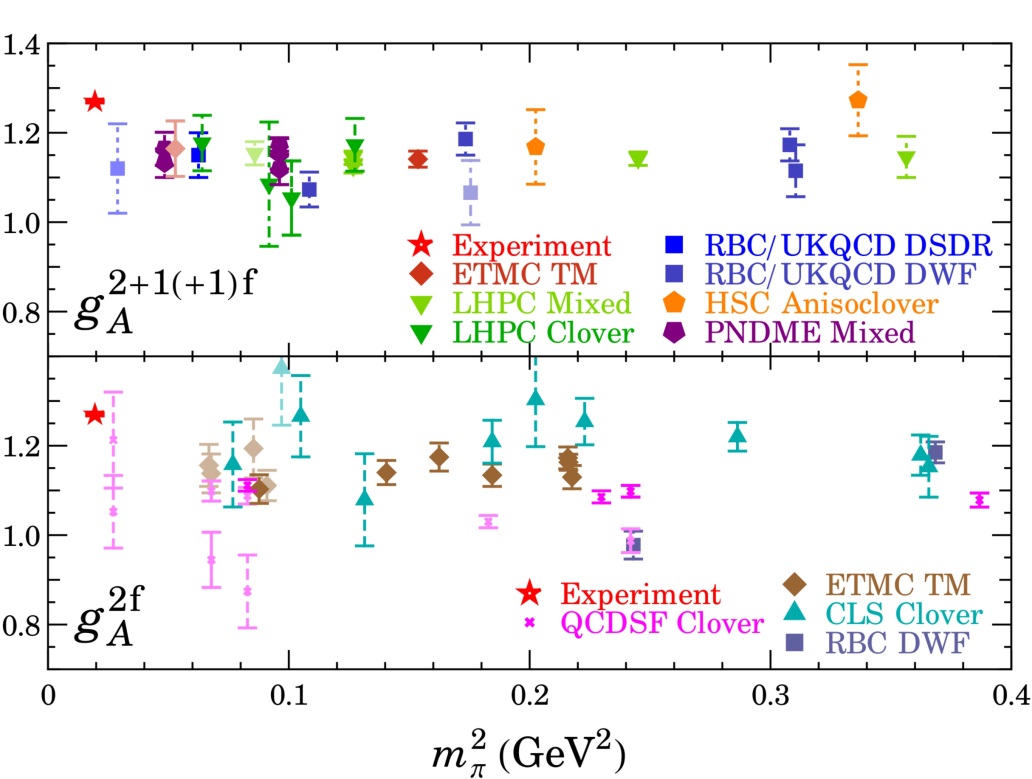 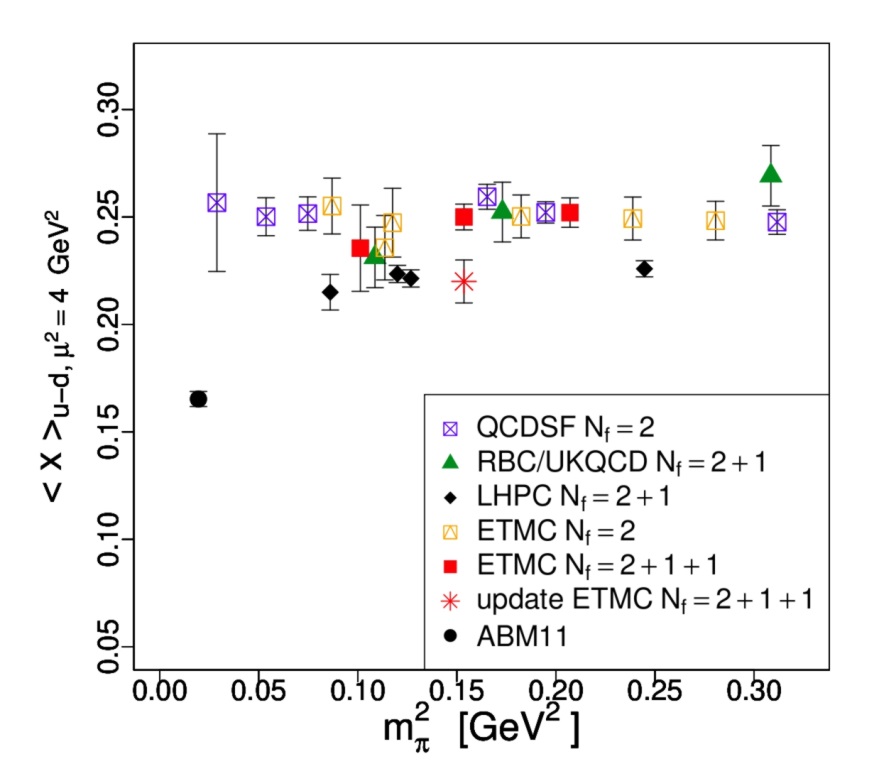 Current lattice simulations do not reproduce experimental results on nucleon structure
[Alekhin, Blümlein, Moch,  Phys Rev D86 (2012) 054009]
[H-W Lin, PoS LATTICE2012 (2012) 013]
Systematic effects not fully controlled
Lattice artefacts
Chiral extrapolation to physical pion mass
Finite-volume effects
“Contamination” from excited states
Quark-disconnected diagrams ignored
25 | Hadron Structure
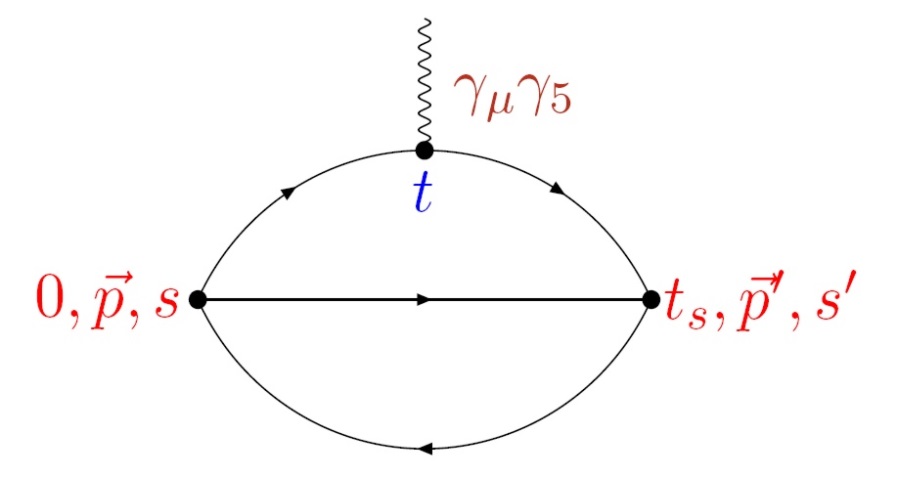 Axial Charge of the Nucleon
26 | Hadron Structure
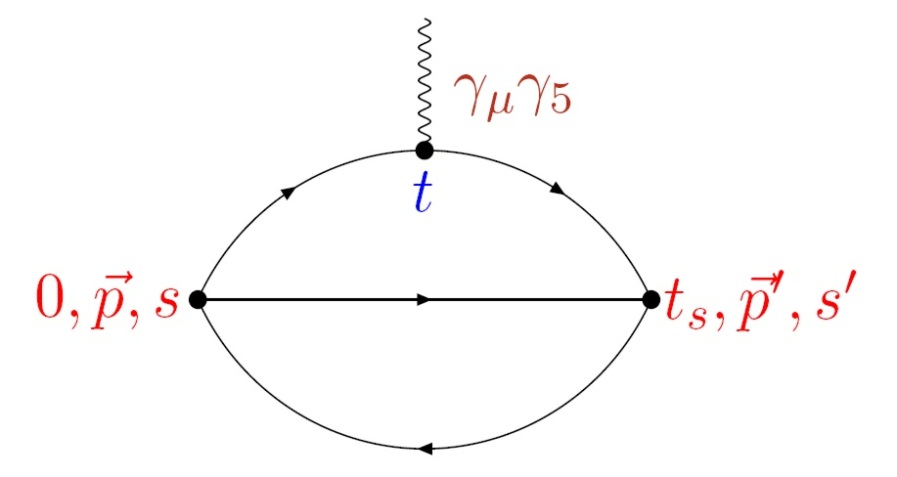 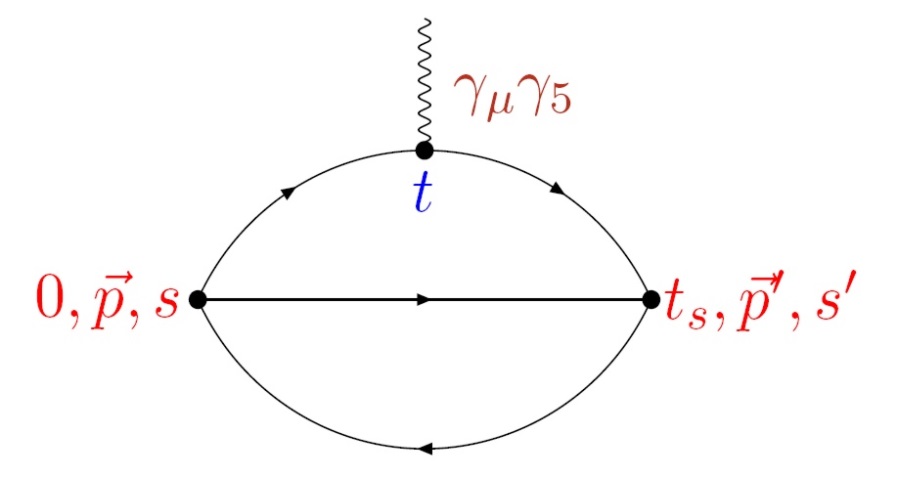 Standard Method
Extract nucleon hadronic matrix elements from ratios of three- and two-point correlation functions, e.g.
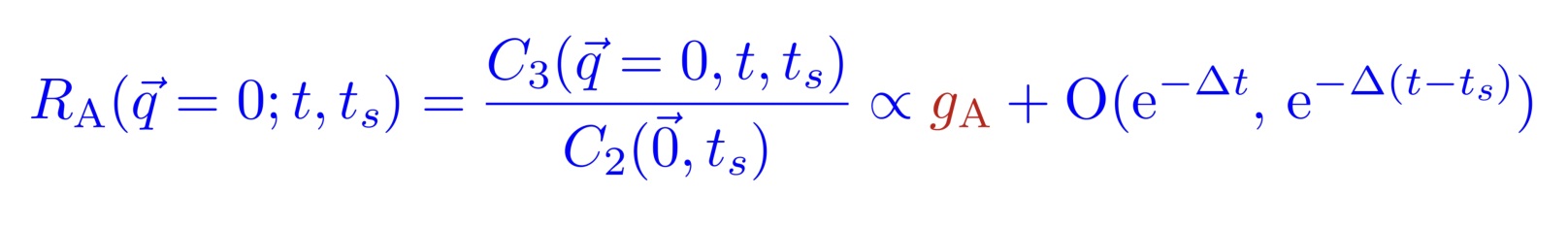 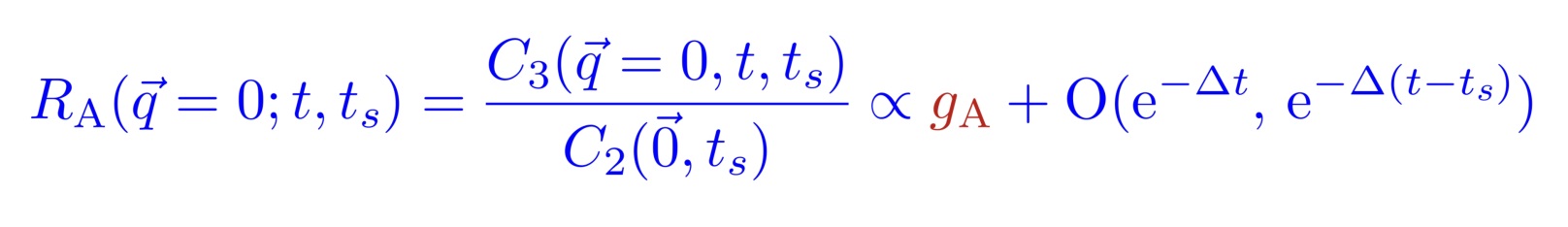 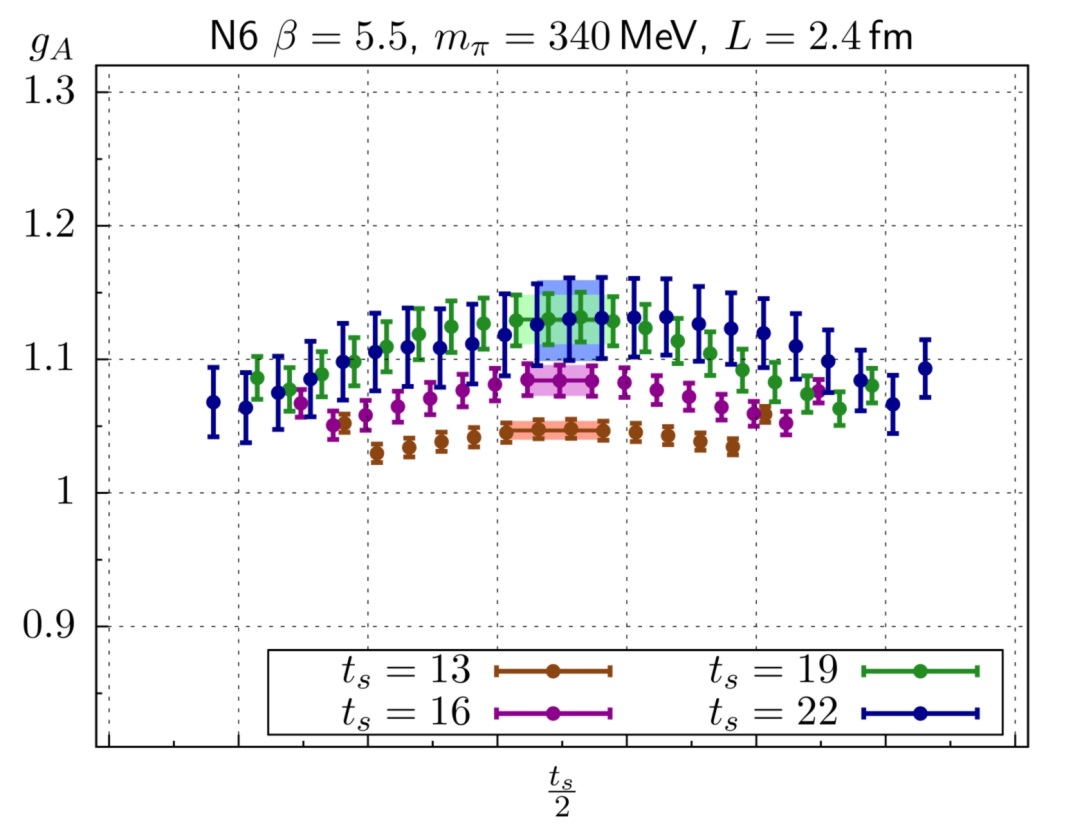 27 | Hadron Structure
Summed Insertions
[Maiani et al. 1987,  Güsken et al. 1989, Bulava et al., Capitani et al.]
Summed insertion:
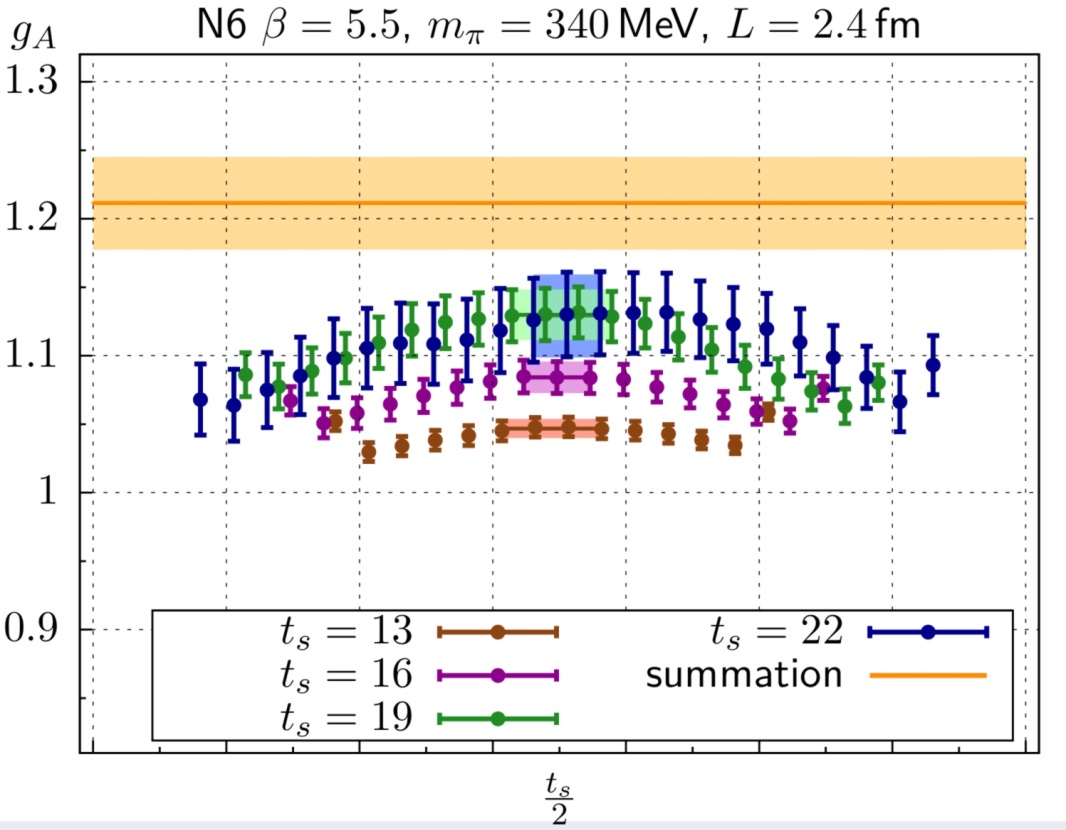 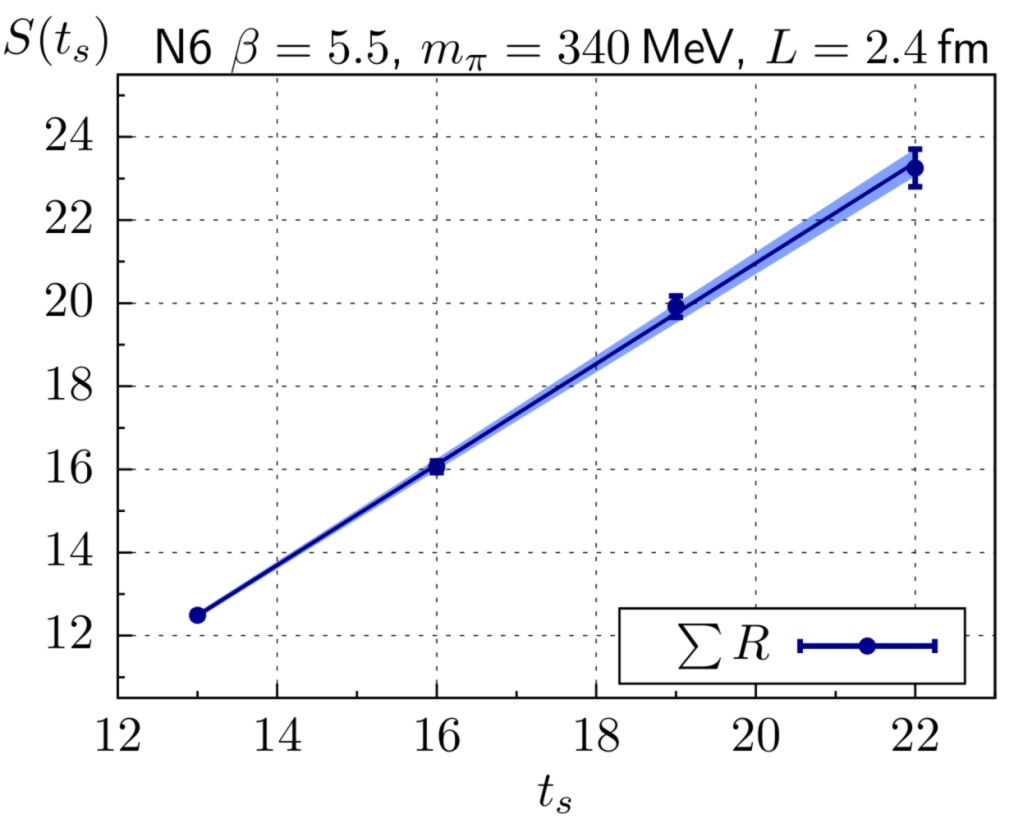 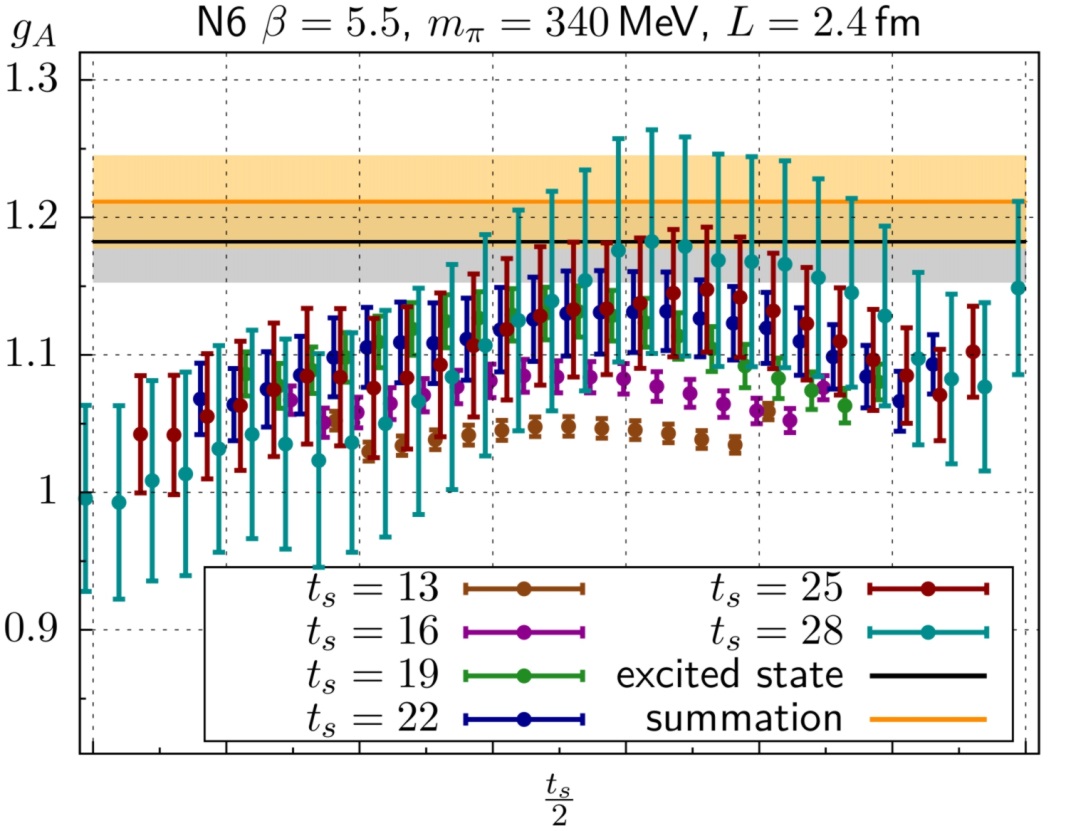 (axial charge)
(axial charge)
(axial charge)
28 | Hadron Structure
Nucleon axial charge in two-flavour QCD
[Capitani, Della Morte, von Hippel, Jäger, Jüttner, Knippschild, Meyer, H.W., Phys  Rev D86 (2012) 074502]
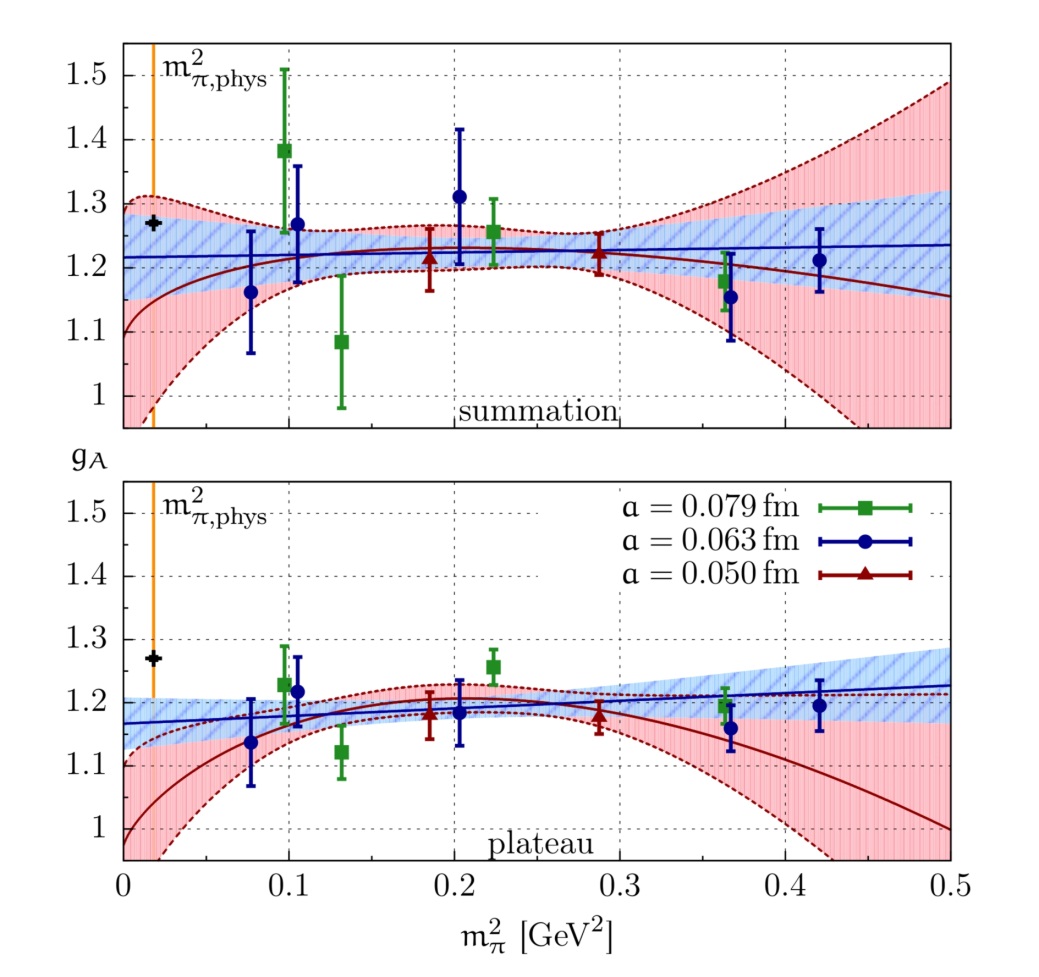 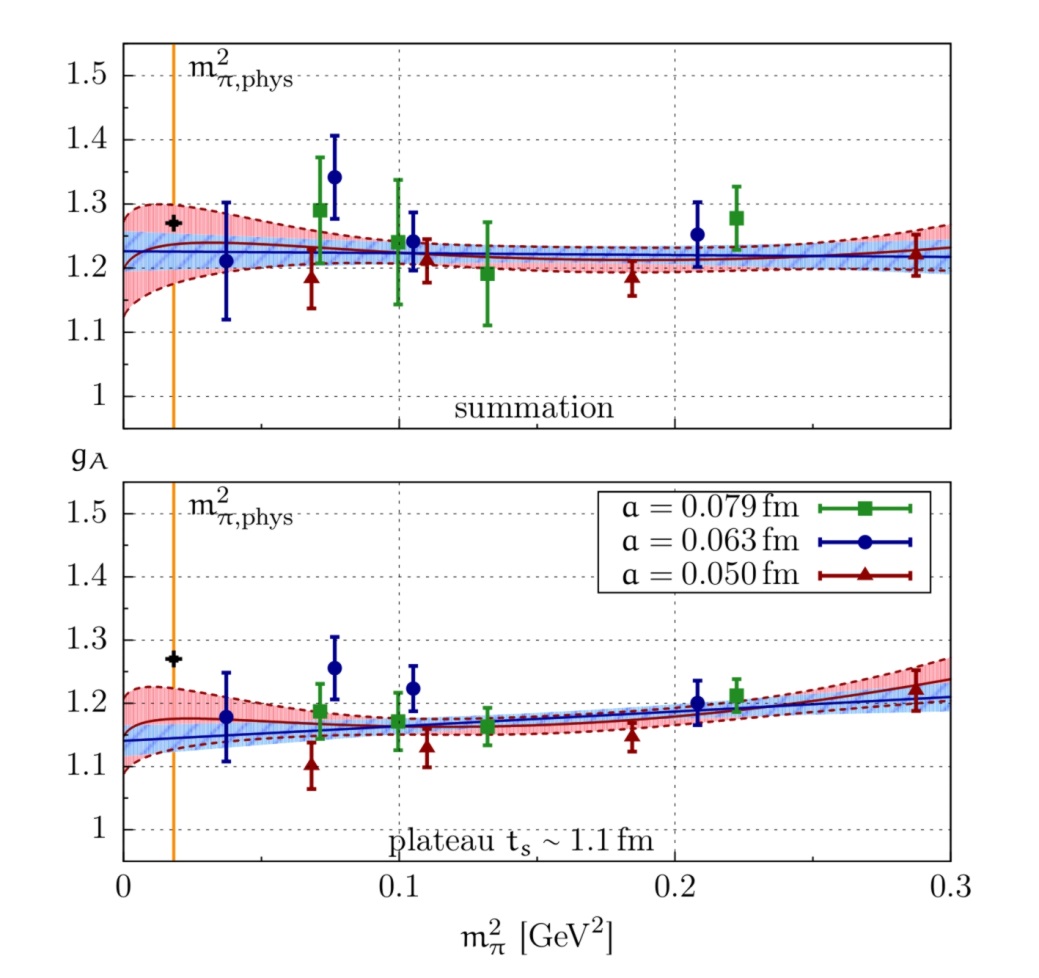 29 | Hadron Structure
Summary:  Nucleon form factors and axial charge
Addressing excited-state contamination indispensable
[H-W Lin, PoS LATTICE2012 (2012) 013]
LHP Collaboration
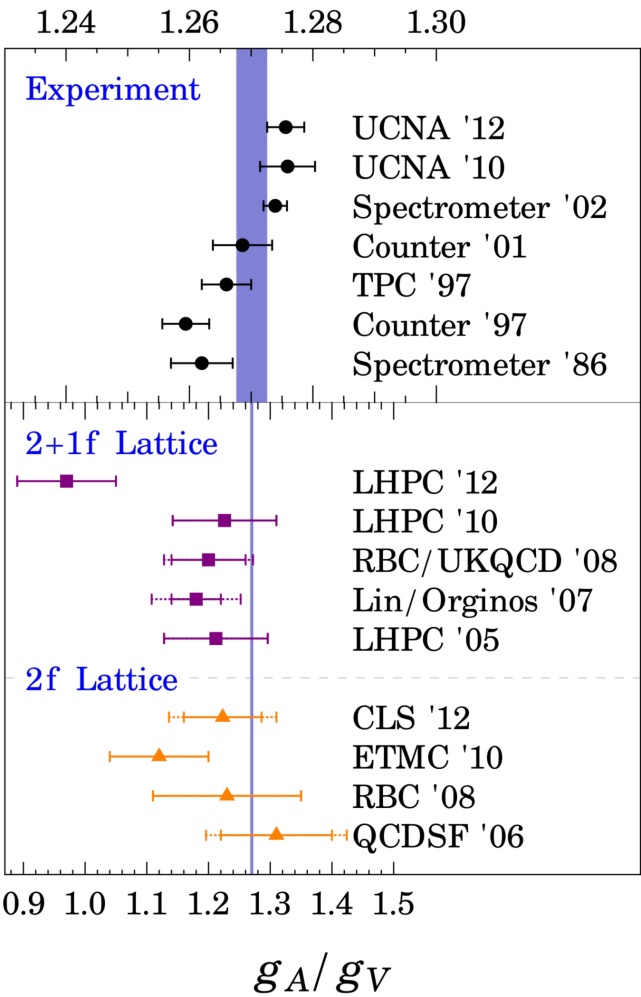 [Green et al., arXiv:1209.1687]
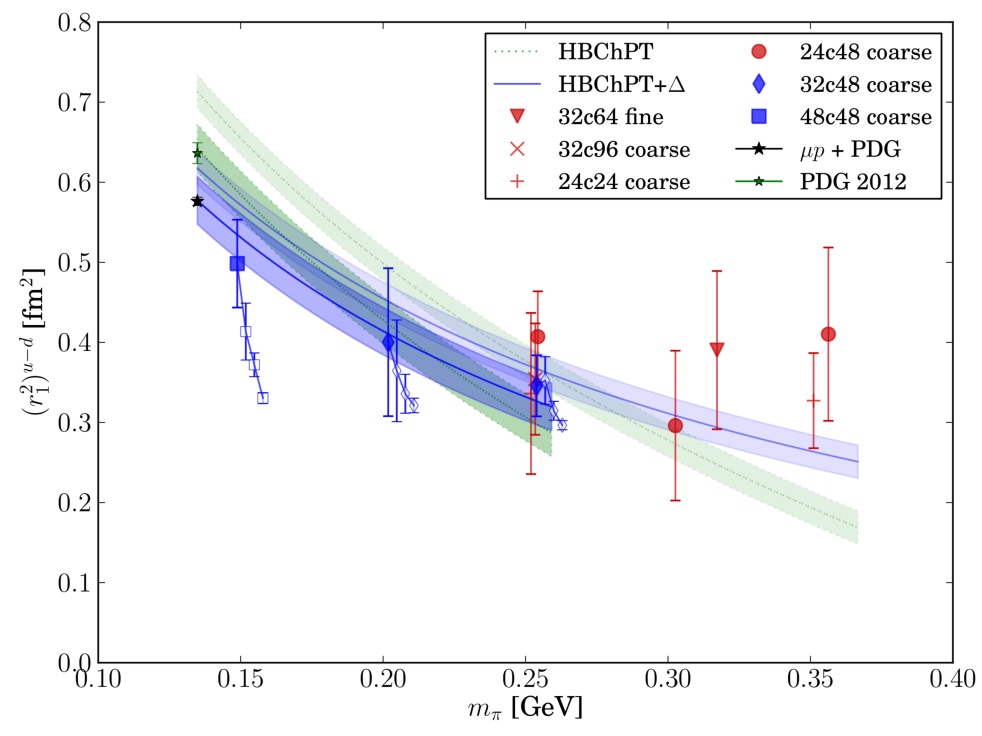 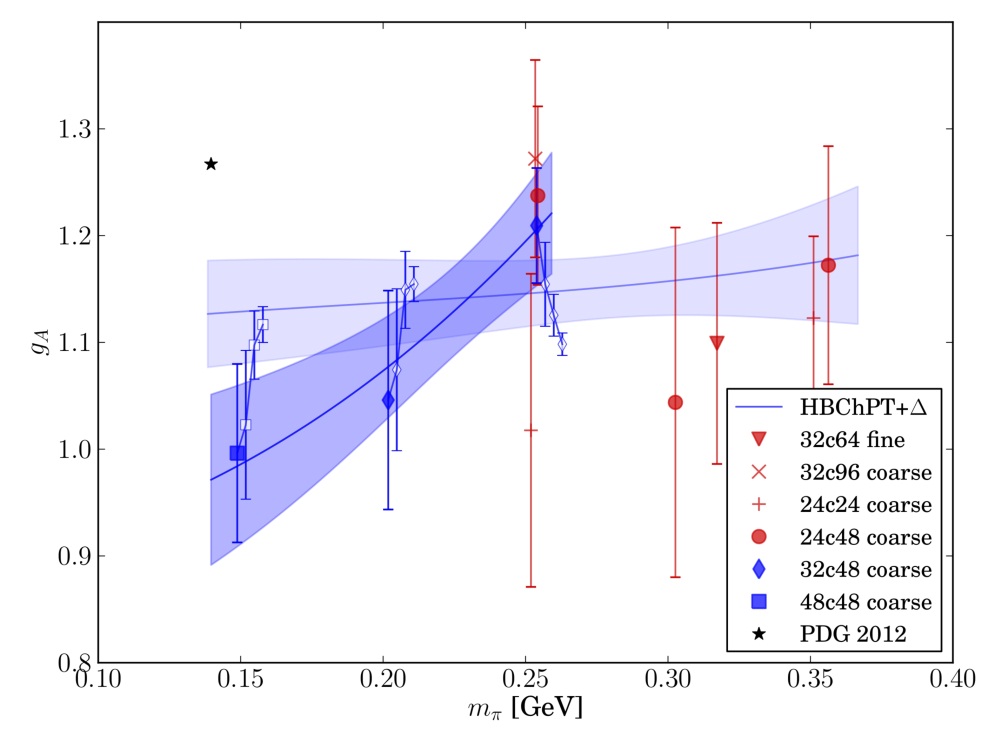 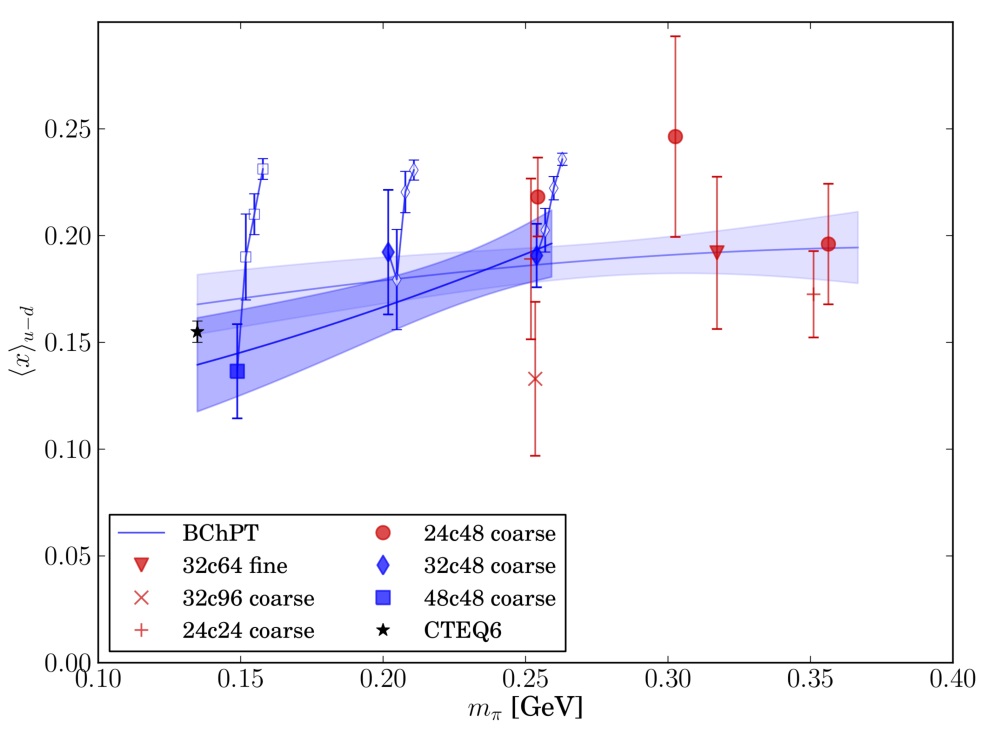 30 | Hadron Structure
Scalar form factor of the pion
Definition; charge radius:
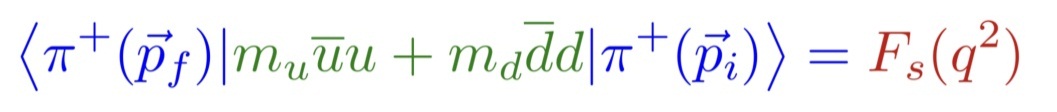 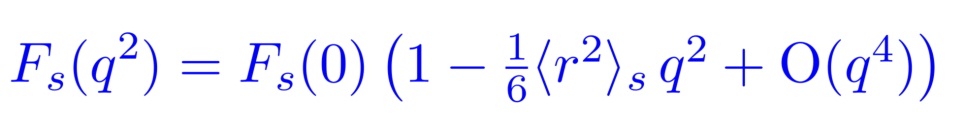 Chiral expansion:
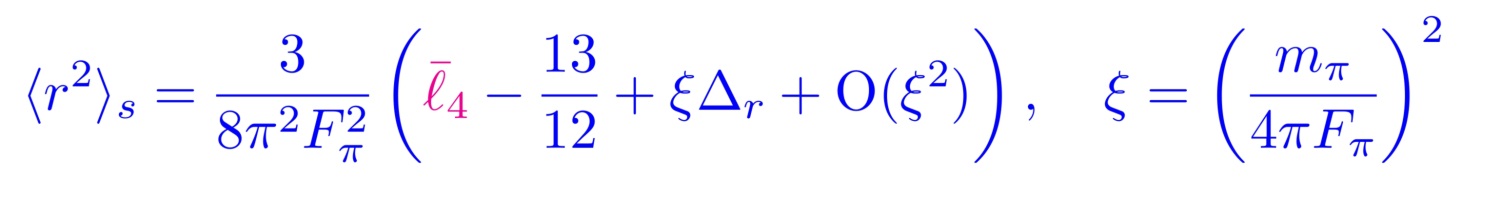 [Colangelo, Gasser & Leutwyler, Nucl Phys B603 (2001) 125]
31 | Hadron Structure
Lattice calculation
[Gülpers, von Hippel, H.W., arXiv:1309.2104]
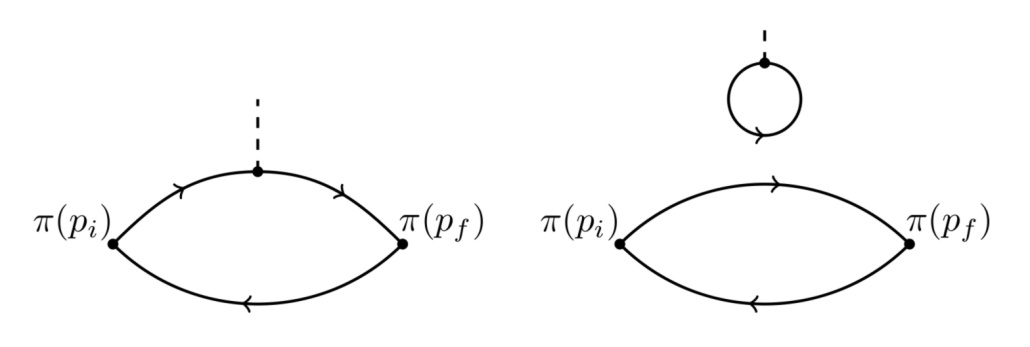 Quark-disconnected diagrams:
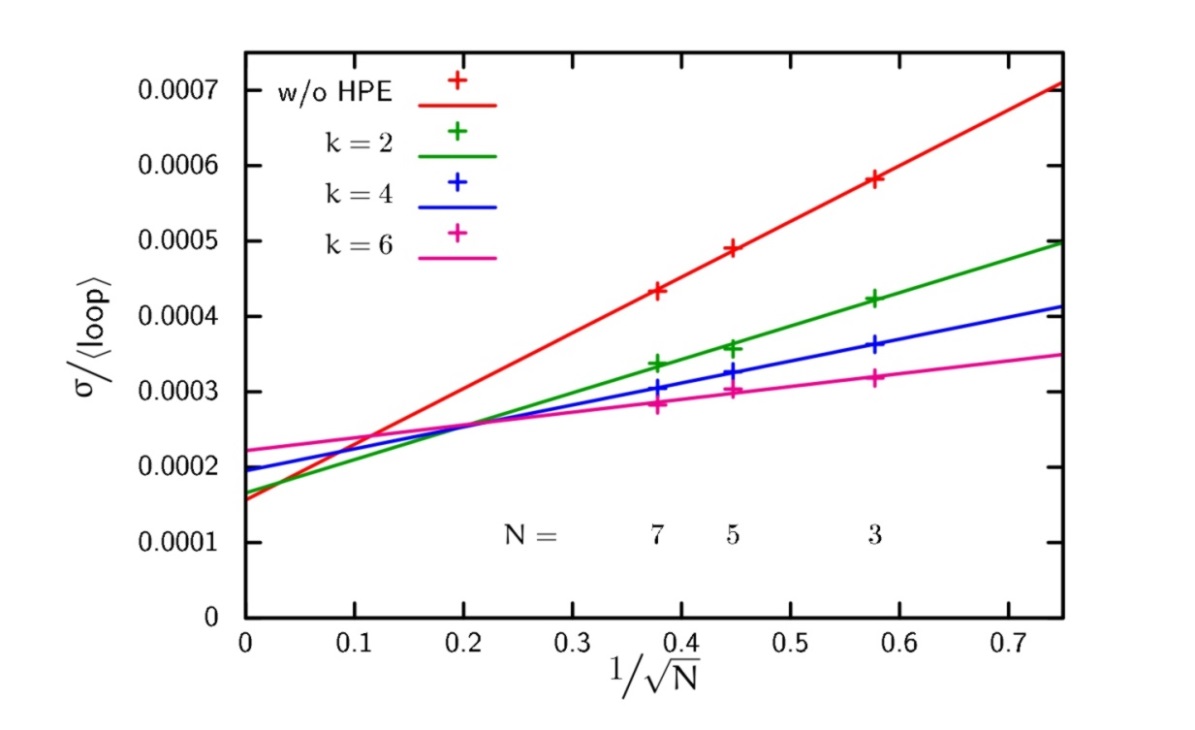 32 | Hadron Structure
Lattice calculation
[Gülpers, von Hippel, H.W., arXiv:1309.2104]
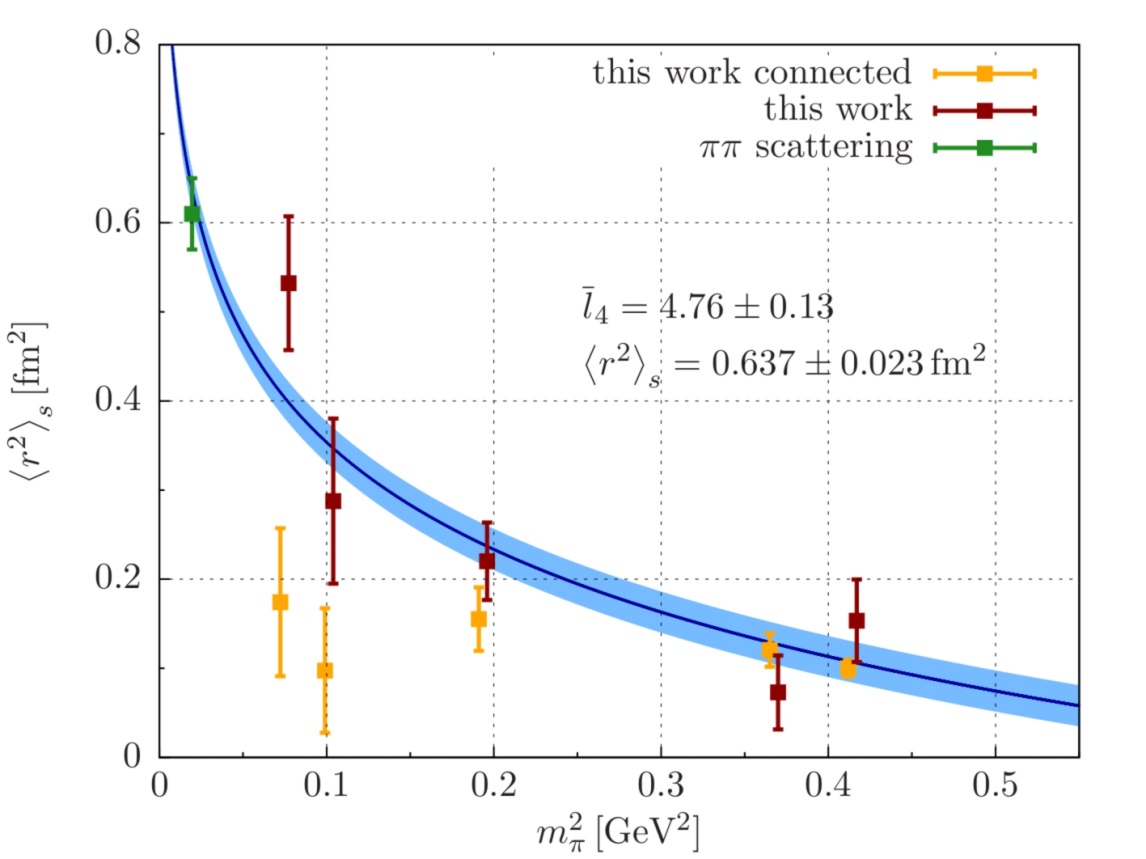 Inclusion of quark-disconnected contribution crucial
33 | Conclusions
Conclusions:
Lattice QCD an established and mature method to study QCD at low energies

Successful “post-dictions” of many quantities – QCD works!
Clues for experiments:  hadron spectroscopy, QCD phase diagram,…
Further progess:

  Increase compute power:  SN-ratio,  disconnected diagrams
  Go beyond naïve treatment of resonances – Spectral functions
  QCD Thermodynamics: sign problem
[Speaker Notes: a frontier program in electroweak physics with sensitivities to New Physics up to the multiple TeV scale

 The Dark Photon project is a high-risk high-gain experiment with a fundamental discovery potential
  not accessible at the high energy frontier

 We moreover see exciting project in the fields of Nuclear and Hadron physics, for instance a measurement of the proton radius, the strangeness content of the nucleon Or measurements of the neutron skin of light nuclei as needed for astrophysics issues.

We believe that this is a a highly visible and complementary program in the LHC era]